Christian Mission for the Deaf
 
This slide is intentionally left blank. Please see the Slide Notes before making this presentation.
[Speaker Notes: Topic: The Epistle of James: Tests of the Faithful
Current version: 240801
Resolution: 1900 x 1080

This PowerPoint presentation is a brief introduction for the study at hand. In addition to the PowerPoint file, it includes Notes handouts for students, and an examination for people who have attended the lecture. This presentation is designed to be given in English, French or Congolese Swahili. Translations are courtesy of Elisha Seko.

The PowerPoint slides have notes for each page. It is designed so that the teacher can know the material before showing the PowerPoint. The teacher should read the notes and all verses before showing the PowerPoint. The notes are in English only.

Tim Foster
Christian Mission for the Deaf
tim@cmdeaf.org]
JAMES
Tests of the Faithful
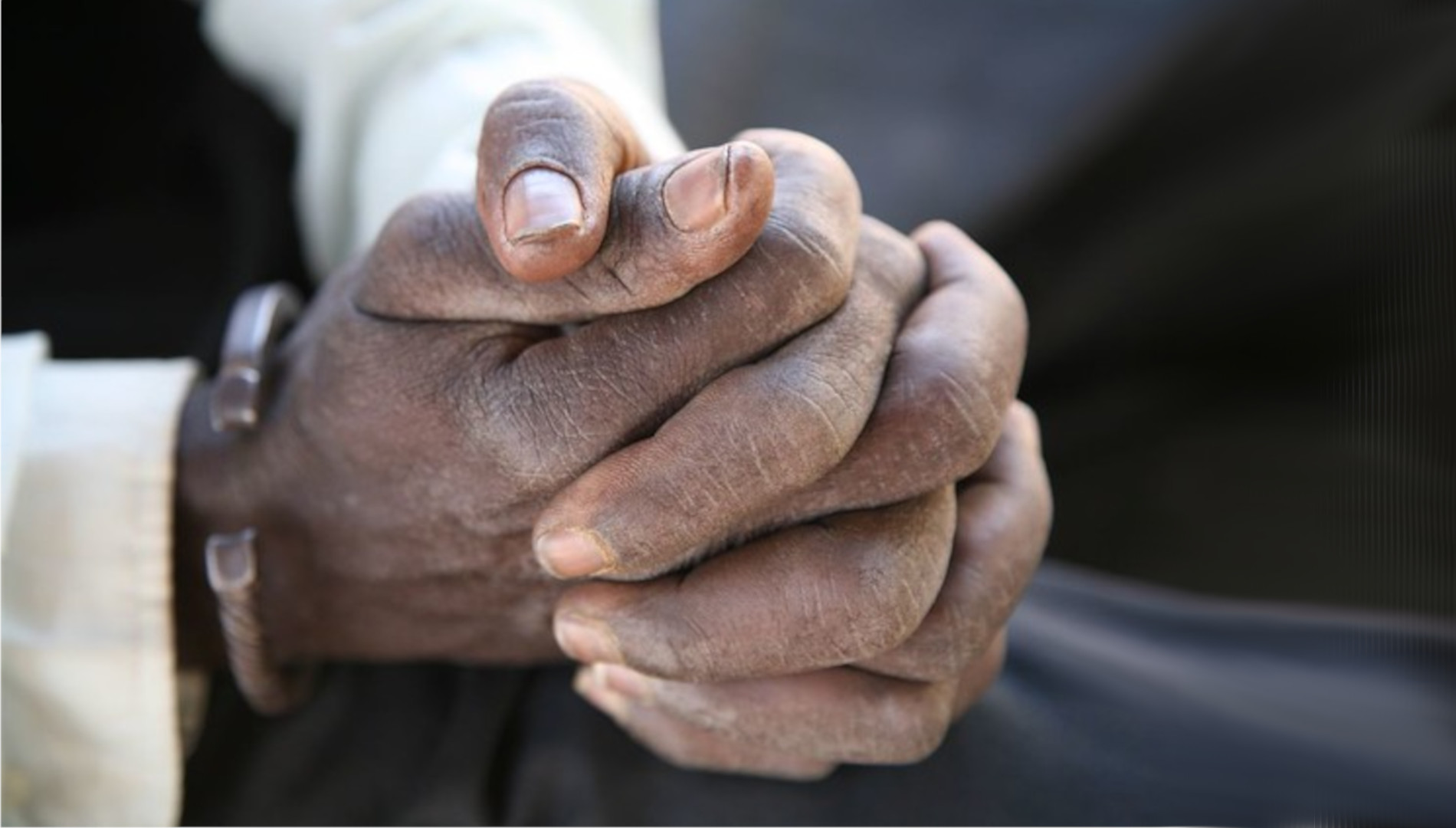 The Epistle of
Christian Mission for the Deaf
[Speaker Notes: James
Taken from “Grace to You”
Author and Date
Of the 4 men named James in the NT, only two are candidates for authorship of this epistle. No one has seriously considered James the Less, the son of Alphaeus (Matt. 10:3; Acts 1:13), or James the father of Judas, not Iscariot (Luke 6:16; Acts 1:13). Some have suggested James the son of Zebedee and brother of John (Matt. 4:21), but he was martyred too early to have written it (Acts 12:2). That leaves only James, the oldest half-brother of Christ (Mark 6:3) and brother of Jude (Matt. 13:55), who also wrote the epistle that bears his name (Jude 1). James had at first rejected Jesus as Messiah (John 7:5), but later believed (1 Cor. 15:7). He became the key leader in the Jerusalem church (cf. Acts 12:17; 15:13; 21:18; Gal. 2:12), being called one of the “pillars” of that church, along with Peter and John (Gal. 2:9). Also known as James the Just because of his devotion to righteousness, he was martyred ca. A.D. 62, according to the first century Jewish historian Josephus. 

Comparing James’ vocabulary in the letter he wrote which is recorded in Acts 15 with that in the epistle of James further corroborates his authorship.

James wrote with the authority of one who had personally seen the resurrected Christ (1 Cor. 15:7), who was recognized as an associate of the apostles (Gal. 1:19), and who was the leader of the Jerusalem church (Acts 15:13). There is no mention of the Council of Jerusalem described in Acts 15 (ca. A.D. 49), which would be expected if that Council had already taken place. Therefore, James can be reliably dated ca. A.D. 44–49, making it the earliest written book of the NT canon.

Audience
James most likely wrote this epistle to believers scattered (1:1) as a result of the unrest recorded in Acts 12 (ca. A.D. 44). 

Background and Setting
The recipients of this book were Jewish believers who had been dispersed (1:1), possibly as a result of Stephen’s martyrdom (Acts 7, A.D. 31–34), but more likely due to the persecution under Herod Agrippa I (Acts 12, ca. A.D. 44). The author refers to his audience as “brethren” 15 times (1:2,16,19; 2:1,5,14; 3:1,10,12; 4:11; 5:7,9,10,12,19), which was a common epithet among the first century Jews. Not surprisingly, then, James is Jewish in its content. For example, the Greek word translated “assembly” (2:2) is the word for “synagogue.” Further, James contains more than 40 allusions to the OT (and more than 20 to the Sermon on the Mount, Matt. 5–7).

Historical and Theological Themes
James, with its devotion to direct, pungent statements on wise living, is reminiscent of the book of Proverbs. It has a practical emphasis, stressing not theoretical knowledge, but godly behavior. James wrote with a passionate desire for his readers to be uncompromisingly obedient to the Word of God. He used at least 30 references to nature (e.g., “wave of the sea” [1:6]; “reptile” [3:7]; and “heaven gave rain” [5:18]), as befits one who spent a great deal of time outdoors. He complements Paul’s emphasis on justification by faith with his own emphasis on spiritual fruitfulness demonstrating true faith.
Interpretive Challenges
At least two significant texts challenge the interpreter: 1) In 2:14–26, what is the relationship between faith and works? Does James’ emphasis on works contradict Paul’s focus on faith? 2) In 5:13–18, do the promises of healing refer to the spiritual or physical realm?

Outline
There are a number of ways to outline the book to grasp the arrangement of its content. One way is to arrange it around a series of tests by which the genuineness of a person’s faith may be measured.

Introduction (1:1)
I. The Test of Perseverance in Suffering (1:2–12)
II. The Test of Blame in Temptation (1:13–18)
III. The Test of Response to the Word (1:19–27)
IV. The Test of Impartial Love (2:1–13)
V. The Test of Righteous Works (2:14–26)
VI. The Test of the Tongue (3:1–12)
VII. The Test of Humble Wisdom (3:13–18)
VIII. The Test of Worldly Indulgence (4:1–12)
IX. The Test of Dependence (4:13–17)
X. The Test of Patient Endurance (5:1–11)
XI. The Test of Truthfulness (5:12)
XII. The Test of Prayerfulness (5:13–18)
XIII. The Test of True Faith (5:19, 20)]
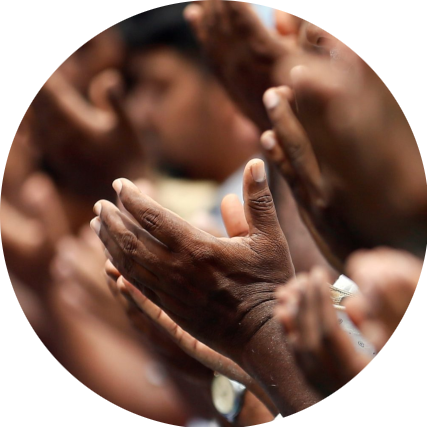 Introduction
Author
Introduction: 	Author
Jacques, le 1/2 frère de JésusJames, the 1/2 brother of Jesus
Au début, il ne croyait pas (Jean 7:5), mais plus tard il a cru (1 Cor 15:7)At first, he did not believe (John 7:5), but later he believed (1 Cor 15:7)
Il est devenu l'un des dirigeants de l'église de Jérusalem (Actes 12 :17 ; 15 :13 ; 21 :18 ; Gal. 2 :12)He became one of the leaders of the Jerusalem church (Acts 12:17; 15:13; 21:18; Gal. 2:12)
[Speaker Notes: INTRODUCTION

There are several men in the Bible named “James”. The author of this book of the Bible is the 1/2 brother of Jesus. (see the Author and Date section of Page 2)

Roman Catholics believe that Mary did not have other children, but most Protestants believe that Mary did have other children. These other children were the 1/2 brothers and 1/2 sisters of Jesus Christ. One of them was James (See Mark 6:3), and another was named Jude (Matt. 13:55).

At first, James did not believe his 1/2 Brother, Jesus, was the promised Messiah of the Old Testament (John 7:5), but later in life he did believe (1 Cor 15:7). Eventually, James became one of the leaders of the church in Jerusalem (Acts 12:17; Acts 15:13; Acts 21:18; Gal 2:12)]
Introduction: 	Author
Il fut martyrisé en 62 après JC, selon Flavius JosèpheHe was martyred in 62AD, according to Flavius Josephus
Jacques n'était pas l'un des 12 disciples, mais il avait vu Jésus après sa résurrection (1 Cor 15:7)James was not one of the 12 disciples, but he had seen Jesus after His resurrection (1 Cor 15:7)
[Speaker Notes: James was martyred in 62AD, according to the Jewish historian named Falvius Josephus. Josephus was not a Christian. He lived in the 1st century, shortly after the time of Jesus’ death. He wrote a large book about the history of the Jews and the Jewish politics of the 1st century. He also wrote a few lines about Jesus and His disciples.

This James was not one of the 12 disciples, but he did see Jesus after His resurrection (1 Cor 15:7). Surely at this time, he believed that his 1/2 Brother was the Messiah.]
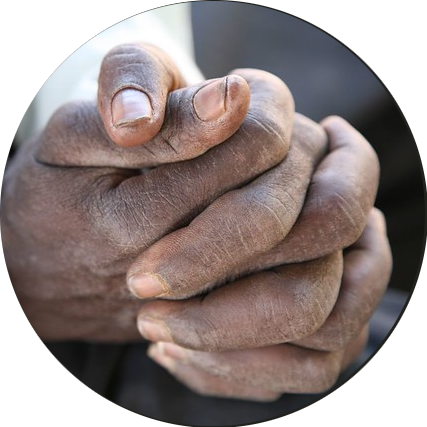 Introduction
Outline
Introduction:	Outline
L’épreuve de la persévérance dans la souffrance (1:2-12)The Test of Perseverance in Suffering
L’épreuve du blâme dans la tentation (1:13-18)The Test of Blame in Temptation
Le test de la réponse à la Parole (1:19-27)The Test of Response to the Word
L’épreuve de l’amour impartial (2:1-13)The Test of Impartial Love
Le test des œuvres justes (2:14-26)The Test of Righteous Works
[Speaker Notes: The outline for the book of James is taken from Grace To You’s website. This is the ministry of John MacArthur and Grace Community Church. They have many resources on their website, and they are a trusted teacher of God’s word. We do not agree 100% with everything they teach, but our disagreements are very small indeed. We encourage all people to use the Grace To You website to learn more about the Bible.

The outline for the book of James can be presented as 13 different tests for the true believer.

https://www.gty.org/library/bible-introductions/MSB59]
Introduction:	Outline
L’épreuve de la langue (3:1-12)The Test of the Tongue
L’épreuve de l’humble sagesse (3:13-18)The Test of Humble Wisdom
Le test de l’indulgence mondaine (4:1-12)The Test of Worldly Indulgence
L’épreuve de la dépendance (4:13-17)The Test of Dependence
L’épreuve de l’endurance du patient (5:1-11)The Test of Patient Endurance
Introduction:	Outline
Le test de la véracité (5:12)The Test of Truthfulness
Le test de la prière (5:13-18)The Test of Prayerfulness
Le test de la vraie foi (5:19, 20)The Test of True Faith
...
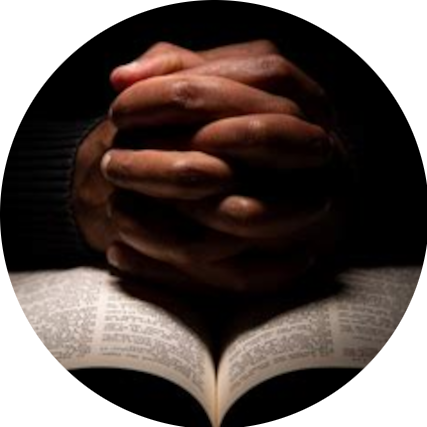 James 1:1
Salutations
James 1:1	Salutations
[+] 1 De la part de Jacques, serviteur de Dieu et du Seigneur Jésus-Christ, aux douze tribus dispersées: salut!
[+] 1 James, a slave of God and of the Lord Jesus Christ: To the 12 tribes in the Dispersion. Greetings.
[D] δοῦλος doulos: Esclave;slave; bond servant
[Speaker Notes: (Have someone read the verses)


James begins his letter with salutations to his audience. He calls himself a ‘slave of God’. 

The Greek word in this verse is δοῦλος. In English, we would spell it “doulos”. It means “slave”. It can also mean “bond servant”, which is very similar to a slave.

Why would James call himself a “slave of God”? Are we not free?]
James 1:1	Salutations
Jacques est le serviteur (esclave) de ________ et ___________.James is a servant (slave) to ____________ and ____________.

James écrit sa lettre à __________________.James writes his letter to __________________.
Quelques versets pour nous aider à nous souvenir d'être esclaves du ChristSome verses to help us remember about being slaves to ChristRomans 6:16-22
...
[Speaker Notes: James calls himself a ‘slave’ to God and the Lord Jesus Christ.
He calls himself a slave for this reason: all of us are born as slaves to sin (Eph 2:3, Titus 3:3). If Jesus frees us from sin and death, then we belong to him. We are no longer slaves to sin, but rather, we are slaves to God and Jesus Christ. Paul teaches the same doctrine in Romans 6:16-22

[+] 16) Do you not know that if you present yourselves to anyone as obedient slaves, you are slaves of the one whom you obey, either of sin, which leads to death, or of obedience, which leads to righteousness?17) But thanks be to God, that you who were once slaves of sin have become obedient from the heart to the standard of teaching to which you were committed,18) and, having been set free from sin, have become slaves of righteousness.19) I am speaking in human terms, because of your natural limitations. For just as you once presented your members as slaves to impurity and to lawlessness leading to more lawlessness, so now present your members as slaves to righteousness leading to sanctification.20) For when you were slaves of sin, you were free in regard to righteousness.21) But what fruit were you getting at that time from the things of which you are now ashamed? For the end of those things is death.22) But now that you have been set free from sin and have become slaves of God, the fruit you get leads to sanctification and its end, eternal life. (Rom 6:16-22)


James writes his letter to the twelve tribes in dispersion. 
When the Jews were being persecuted by the Romans, they ran away to different countries. James is writing to these people who have escaped.]
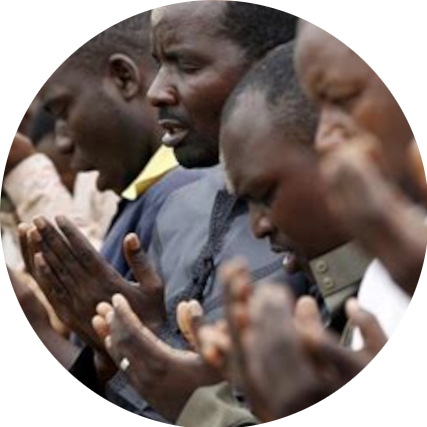 James 1:2-12
The Test of Perseverance in Suffering
James 1:2-12	Test of Suffering
[+] 2 Mes frères et sœurs, considérez comme un sujet de joie complète les diverses épreuves auxquelles vous pouvez être exposés, 3 sachant que la mise à l'épreuve de votre foi produit la persévérance.
[+] 2 My brothers and sisters, consider it nothing but joy when you fall into all sorts of trials, 3 because you know that the testing of your faith produces endurance.
[Speaker Notes: (Have someone read the verses)]
James 1:2-12	Test of Suffering
[+] 4 Mais il faut que la persévérance accomplisse parfaitement sa tâche afin que vous soyez parfaitement qualifiés, sans défaut, et qu'il ne vous manque rien. 5 Si l'un de vous manque de sagesse, qu'il la demande à Dieu, qui donne à tous simplement et sans faire de reproche, et elle lui sera donnée.
[+] 4 And let endurance have its perfect effect, so that you will be perfect and complete, not deficient in anything. 5  Now if any of you lacks wisdom, he should ask God, who gives to all generously and without criticizing, and it will be given to him.
James 1:2-12	Test of Suffering
[+] 6 Mais qu'il la demande avec foi, sans douter, car celui qui doute ressemble aux vagues de la mer que le vent soulève et agite de tous côtés. 7 Qu'un tel homme ne s'imagine pas qu'il recevra quelque chose du Seigneur: 8 c'est un homme partagé, instable dans toute sa conduite.
[+] 6 But he must ask in faith without doubting, for the one who doubts is like a wave of the sea, blown and tossed around by the wind. 7 For that person must not suppose that he will receive anything from the Lord, 8 since he is a double-minded individual, unstable in all his ways.
James 1:2-12	Test of Suffering
[+] 9 Que le frère de condition humble tire fierté de son élévation. 10 Que le riche, au contraire, se montre fier de son abaissement, car il disparaîtra comme la fleur de l'herbe. 11 Le soleil se lève avec son ardente chaleur, il dessèche l'herbe, sa fleur tombe et toute sa beauté s’évanouit.
[+] 9 The brother of humble circumstances should boast in his exaltation, 10 but the one who is rich should boast in his humiliation because he will pass away like a flower of the field. 11 For the sun rises with its scorching heat and dries up the grass; its flower falls off, and its beautiful appearance is destroyed.
James 1:2-12	Test of Suffering
[+] De même, le riche se flétrira dans ses entreprises. 12 Heureux l'homme qui tient bon face à la tentation car, après avoir fait ses preuves, il recevra la couronne de la vie que le Seigneur a promise à ceux qui l'aiment.
[+] In the same way, the rich man will wither away while pursuing his activities. 12 A man who endures trials is blessed, because when he passes the test he will receive the crown of life that God has promised to those who love Him.
...
James 1:2-12	Test of Suffering
[D] Essais : un examen ou une expérimentation. Un test de vertu.
 Trials: An examination or experiment. A test of virtue.
[D] Couronne de vie : Récompense céleste éternelle.
Crown of life: Eternal Heavenly reward.
[Speaker Notes: Let us begin with definitions of important words:

Trials: A trial is an examination or experiment. It’s objective is to test the virtue of a person. God gives us many trials in our life.

Crown of Life: This is a reference to our heavenly reward, which is eternal life with God. There are many places in the Bible where our heavenly reward is called a “crown”: 1 Cor 9:25; 2 Tim 4:8; 1 Peter 1:7; 1 Peter 5:4; Rev 2:10; Rev 3:11;]
James 1:2-12	Test of Suffering
Quelle attitude devons-nous avoir lorsque nous traversons des épreuves ?What attitude must we have when we are having trials? 
Pourquoi devons-nous avoir une attitude de joie dans nos épreuves ?Why must we have the attitude of joy in our trials?
1. Les épreuves produisent l'endurance (v3)The trials produce endurance (v3)
[Speaker Notes: James tells us what attitude we must have when we are having trials: we must consider it joy.

Why must we consider it joy? There are several answers in the passage:
It produces endurance (v3)]
James 1:2-12	Test of Suffering
2. Si nous réussissons le test, nous hériterons de la couronne de vie If we pass the test, we will inherit the crown of life (Matt 5:10;  2 Tim 4:8; 1 Pet 4:13; Rev 2:10)
3. Jésus a souffert ; c'est pourquoi nous devons aussi souffrir Jesus suffered; therefore we must also suffer (2 Tim 3:12)
[Speaker Notes: Why must we consider it joy? There are several answers in the passage:
If we pass the test God gives us, we will inherit the crown of life. (Matt 5:10;  2 Tim 4:8; 1 Pet 4:13; Rev 2:10)[+] A man who endures trials is blessed, because when he passes the test he will receive the crown of life that God has promised to those who love Him. (Jas 1:12)[+] There is reserved for me in the future the crown of righteousness, which the Lord, the righteous Judge, will give me on that day, and not only to me, but to all those who have loved His appearing. (2Tim 4:8)[+] Instead, rejoice as you share in the sufferings of the Messiah, so that you may also rejoice with great joy at the revelation of His glory. (1Pet 4:13)[+] Don’t be afraid of what you are about to suffer. Look, the Devil is about to throw some of you into prison to test you, and you will have affliction for 10 days. Be faithful until death, and I will give you the crown of life. (Rev 2:10)
God gives us wisdom for our trials. We do not need to depend on worldy wisdom that is against God. We belong to Him, and He will protect us and take care of us.
We know that Jesus suffered. Because He suffered, we must also suffer for His name’s sake.[+] In fact, all those who want to live a godly life in Christ Jesus will be persecuted. (2Tim 3:12)]
James 1:2-12	Test of Suffering
Si vous n’avez pas de sagesse pour votre épreuve, que devez-vous faire ?If you do not have wisdom for your trial, what should you do?
Dieu nous donnera-t-il la sagesse pour nos épreuves ? Oui | NWill God give us wisdom for our trials? Y | N
Si nous demandons à Dieu la sagesse, mais que nous avons des doutes dans notre cœur, nous donnera-t-il la sagesse ?If we ask God for wisdom, but have doubts in our hearts, will He give us wisdom?
[Speaker Notes: Trials can be difficult times. 
If we do not have wisdom for our trials, what should we do?
We should pray and ask God for wisdom to endure the trial by His grace and mercy.

Will God give us mercy, grace, and wisdom for our trials?Yes, He will! He promises to do so. v5. But we must ask without criticizing.
See also Jer 29:13; Matt 7:7-11; 
[+]Whatever you ask in My name, I will do it so that the Father may be glorified in the Son. (John 14:13)

If we ask God for wisdom, but we have doubts in our hearts, will He give us wisdom?
The Bible tells us not to doubt. We can trust God. If we have doubts, perhaps He will be merciful and give us wisdom. But if we complain against Him and criticize against Him (v5), will He honor that? No, He will not.

So let us ask Him for wisdom with humility, and trust that He will keep His promises.]
James 1:2-12	Test of Suffering
Quand une personne doute de Dieu, quel est son esprit ?When a person doubts God, what is his mind like?
Pourquoi l’homme humble (pauvre) devrait-il se vanter ?Why should the humble (poor) man boast? (Prov 3:5-6)
Pourquoi l’homme riche devrait-il se vanter lorsqu’il perd ses richesses ? (Matt 6:19-21; Marc 10 :17-22 ; Matt 10:37-39)Why should the rich man boast when he loses his riches? (Matt 6:19-21; Mark 10:17-22; Matt 10:37-39)
[Speaker Notes: James tells us about the mind that doubts: it is like a wave of the sea, blown and tossed about. He is unstable in all his ways. Therefore, we should not doubt Him.

James speaks of the humble man. He calls him “poor”.
Why should the humble (poor) man boast? If he is a believer, he should boast because God is on his side, and God will help him in all his ways. 
[+] Trust in the LORD with all your heart, and do not rely on your own understanding; think about Him in all your ways, and He will guide you on the right paths. (Prov 3:5-6)

Why should the rich man boast when he loses his riches? 
If he is a believer, he knows that his true treasure is in heaven, not on earth.
(Mark 10:17-22)
[+]“Don’t collect for yourselves treasures on earth, where moth and rust destroy and where thieves break in and steal. But collect for yourselves treasures in heaven, where neither moth nor rust destroys, and where thieves don’t break in and steal. For where your treasure is, there your heart will be also. (Matt 6:19-21)

[+] The person who loves father or mother more than Me is not worthy of Me; the person who loves son or daughter more than Me is not worthy of Me. And whoever doesn’t take up his cross and follow Me is not worthy of Me. Anyone finding his life will lose it, and anyone losing his life because of Me will find it. (Matt 10:37-39)]
James 1:2-12	Test of Suffering
James 1:12
Heureux l'homme qui tient bon face à la tentation car, après avoir fait ses preuves, il recevra la couronne de la vie que le Seigneur a promise à ceux qui l'aiment. A man who endures trials is blessed, because when he passes the test he will receive the crown of life that God has promised to those who love Him. 

Ps 119:71; Prov 3:11-12; Matt 10:22; 1 Pet 1:6-7
Que recevons-nous si nous réussissons nos épreuves ?What do we recieve if we pass our trials?
Comprenez-vous maintenant pourquoi nous devons être joyeux dans nos épreuves ?Now do you understand why we must be joyful in our trials?
Voici quelques versets pour nous encourager dans nos épreuvesHere are Some verses to encourage us in our trialsPs 119:71; Prov 3:11-12; Matt 10:22; 1 Pet 1:6-7
[Speaker Notes: What do we receive if we pass our trials?
We will receive a crown of life; eternal life.

Now can you see why we must be joyful in our trials?
Trials produce endurance
If we pass the test, we inherit eternal life
God gives us wisdom for our trials
Jesus suffered, therefore we must suffer

Here are some verses to help encourage us in our trials

[+]It was good for me to be afflicted so that I could learn Your statutes. (Ps 119:71)

[+]Do not despise the LORD’s instruction, my son, and do not loathe His discipline; for the LORD disciplines the one He loves, just as a father, the son he delights in. (Prov 3:11-12)

[+]You will be hated by everyone because of My name. But the one who endures to the end will be delivered. (Matt 10:22)

[+]You rejoice in this, though now for a short time you have had to struggle in various trials so that the genuineness of your faith — more valuable than gold, which perishes though refined by fire — may result in praise, glory, and honor at the revelation of Jesus Christ. (1Pet 1:6-7)]
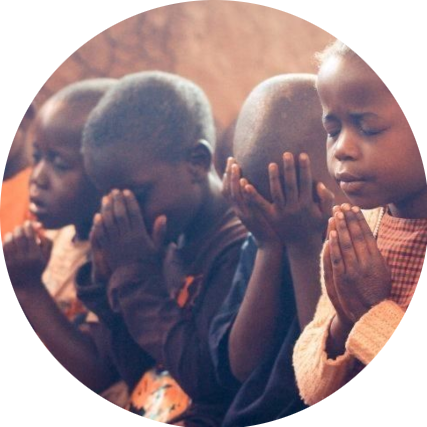 James 1:13-18
The Test of  Blame in Temptation
[Speaker Notes: Let us now study the topic of blame in temptation]
James 1:13-18	Test of Blame in Temptation
[+] 13 Que personne, lorsqu'il est tenté, ne dise: «C'est Dieu qui me tente», car Dieu ne peut pas être tenté par le mal et il ne tente lui-même personne. 14 Mais chacun est tenté quand il est attiré et entraîné par ses propres désirs.  15 Puis le désir, lorsqu'il est encouragé, donne naissance au péché et le péché, parvenu à son plein développement, a pour fruit la mort.
[+] 13 Let no one say when he is tempted, “I am tempted by God,” for God cannot be tempted by evil, and He himself tempts no one. 14 But each person is tempted when he is drawn away and enticed by his own evil desires. 15 Then after desire has conceived, it gives birth to sin, and when sin is fully grown, it gives birth to death.
[Speaker Notes: (Have someone read the verses)]
James 1:13-18	Test of Blame in Temptation
[+] 16 Ne vous y trompez pas, mes frères et sœurs bien-aimés: 17 tout bienfait et tout don parfait viennent d'en haut; ils descendent du Père des lumières, en qui il n'y a ni changement ni l’ombre d’une variation. 18 Conformément à sa volonté, il nous a donné la vie par la parole de vérité afin que nous soyons en quelque sorte les premières de ses créatures.
[+] 16 Don’t be deceived, my dearly loved brothers. 17 Every generous act and every perfect gift is from above, coming down from the Father of lights; with Him there is no variation or shadow cast by turning. 18 By His own choice, He gave us a new birth by the message of truth so that we would be the firstfruits of His creatures.
...
James 1:13-18	Test of Blame in Temptation
[D] Tentation: Une sollicitation du mal pour le plaisir ou un avantage.Temptation: A solicitation to evil for pleasure or advantage.
[D] Désir: désir ou excitation émotionnelle de l'esprit d'obtenir quelque chose qui plaira ou satisfera son cœur.Desire: a longing or an emotional excitement of the mind to get something that will please or satisfy one’s heart
[D] Désir maléfique: un désir pécheur ou une excitation de l'esprit pour quelque chose qui plaira ou satisfera son cœur. Pour satisfaire ce désir, la personne enfreindra un des commandements de DieuEvil Desire: a sinful longing or excitement of the mind for something that will please or satisfy one’s heart. To satisfy this desire, the person will break one of God’s commands
[Speaker Notes: Let us begin with some definitions:
Temptation: A solicitation to evil for pleasure or advantage. A desire to do something wrong or unwise.
Desire: A longing or emotional excitement of the mind to get something that will please or satisfy one’s heart. 
Evil Desire: A sinful longing or excitement of the mind for something that will please or satisfy one’s heart. To satisfy this desire, the person will disobey one of God’s commands. This is why it is evil.]
James 1:13-18	Test of Blame in Temptation
James 1:14Le mal vient de notre propre cœur
Evil comes from our own heart
“Mais chacun est tenté quand il est attiré et entraîné par ses propres désirs.” “But each person is tempted when he is drawn away and enticed by his own evil desires.” 
Quelques versets pour nous aider à nous rappeler d’où viennent les mauvais désirsSome verses to help us remember where evil desires come fromGenesis 6:5; Ecc 9:3; Jer 17:9; Matt 15:18; Mark 7:21-22
Dieu teste-t-il les gens ? 	Oui | NDoes God test people? 	Y | N
Dieu donne-t-il la tentation aux gens ? 	Oui | NDoes God give temptation to people? 	Y | N
D’où viennent les mauvais désirs ?Where do evil desires come from?
[Speaker Notes: Now that we have an understanding about the difference betwee good and evil desire, we must learn about the difference between “test” and “temptation”.

Does God TEST people? Yes, He does. Tests come from God as trials. These trials are given to us by God for the purpose of improving our character, and improving our dependence on Him.

Does God give TEMPTATION to people? No, He does not! TEMPTATION comes from our own desires. When our desires draw us away, we fall into sin.

Where do evil desires come from? Many people think that evil desires come from satan. This is false! Evil desires come from our own hearts! 
[+] Each person is tempted when he is drawn away and enticed by his own evil desires (Jam 1:14)
Satan helps us follow our evil desires. But understand this: the desires come from our hearts, not from satan.

Read these verses
[+]When the LORD saw that man’s wickedness was widespread on the earth and that every scheme his mind thought of was nothing but evil all the time, (Gen 6:5)

[+]This is an evil in all that is done under the sun: there is one fate for everyone. In addition, the hearts of people are full of evil, and madness is in their hearts while they live — after that they go to the dead. (Eccl 9:3)

[+]The heart is more deceitful than anything else, and incurable — who can understand it? (Jer 17:9)

[+]But what comes out of the mouth comes from the heart, and this defiles a man. For from the heart come evil thoughts, murders, adulteries, sexual immoralities, thefts, false testimonies, blasphemies. These are the things that defile a man, but eating with unwashed hands does not defile a man.” (Matt 15:18-20)

[+]Then He said, “What comes out of a person — that defiles him. For from within, out of people’s hearts, come evil thoughts, sexual immoralities, thefts, murders, adulteries, greed, evil actions, deceit, promiscuity, stinginess, blasphemy, pride, and foolishness. All these evil things come from within and defile a person.” (Mark 7:20-23)]
James 1:13-18	Test of Blame in Temptation
Dieu teste-t-il les gens ? 	Oui | NDoes God test people? 	Y | N
Dieu donne-t-il la tentation aux gens ? 	Oui | NDoes God give temptation to people? 	Y | N
D’où viennent les mauvais désirs ?Where do evil desires come from?
Si nous suivons de mauvais désirs, comment cela s’appelle-t-il ?If we follow evil desires, what is this called?
Quelle est la conséquence du péché ?What is the result of sin?
[Speaker Notes: If we follow our evil desires, what is this called? It is called “sin”. This is falling into temptation.

What is the result of sin? When we follow the evil desires of our heart, it produces sin. And when the sin has grown, it produces death. The wages of sin is death! 

[+]For the wages of sin is death, but the gift of God is eternal life in Christ Jesus our Lord. (Rom 6:23)

[+]but you must not eat from the tree of the knowledge of good and evil, for on the day you eat from it, you will certainly die.” (Gen 2:17)

[+]Don’t be deceived: God is not mocked. For whatever a man sows he will also reap, because the one who sows to his flesh will reap corruption from the flesh, but the one who sows to the Spirit will reap eternal life from the Spirit. (Gal 6:7-8)]
James 1:13-18	Test of Blame in Temptation
Tous les dons de Dieu sont-ils bons ? Are all God’s gifts good? 
Certains dons de Dieu sont-ils mauvais ?Are some gifts from God evil?
Que nous donne Dieu ?What does God give us?
Quelle est la raison des bons dons de Dieu ?What is the reason for God’s good gifts?
Quel est le don le plus important que Dieu nous fasse ?What is the most important good gift that God gives us?
[Speaker Notes: Truly, tests come from God. Tests are good gifts from God. If we pass the test, then it improves our spiritual character.

But let us not think that temptations come from God. God does not give us temptations. He only gives us good gifts.

Are some gifts from God evil? Never! All God’s gifts to us are good!

What does God give us? God gives us every good and perfect gift. Especially, He gives us new birth by the message of truth. 

What is the reason for God’s good gifts: So that we can become the firstfruits of His creatures. In the same way that Jesus was tempted by satan, died and lived again, He is now the firstfruits of our resurrection. In the same way, we will endure suffering with His help, and one day die. But then we will be raised again to new life! This is the best and perfect gift from our loving heavenly Father. Amen! 
[+]Therefore we were buried with Him by baptism into death, in order that, just as Christ was raised from the dead by the glory of the Father, so we too may walk in a new way of life. (Rom 6:4)

What is the most important good gift that God gives us? New life in Christ!]
James 1:13-18	Test of Blame in Temptation
Comparing Scriptures
Qui dans la Bible a connu de nombreuses épreuves ?Who in the Bible had many trials?
Lisez Job 1:1-22
Qui a demandé de tester cet homme ?Who asked to test this man?
Qui a permis que cet homme soit testé ?Who allowed this man to be tested?
Qui a fixé les limites du degré de test possible ?Who established the limits for how much he could be tested?
[Speaker Notes: Let us compare the thoughts of James 1 with other passages in the Bible. This will help us to better know God’s word and God’s mind.

Who in the Bible had many trials? Job

We must first read Job 1:1-22 for a better understanding of Job’s trials

Who asked to test this man? satan

Who allowed this man to be tested?  God

Satan could not test Job according to his desires. He could only test Job within limits. Who established the limits of how Job can be tested? God said first “you can touch everything he owns, but do not touch Job!” Then in the 2nd test in ch 2, God said “you can touch his health, but you cannot take his life”. In this way, God established the limits of what satan could do.]
James 1:13-18	Test of Blame in Temptation
Comparing Scriptures
Quels sont les 4 tests que l’homme a subi ?What 4 tests did the man experience? 
Qu’a dit cet homme en apprenant la triste nouvelle ?What did this man say when he heard the sad news? 
Qui a péché dans ces épreuves ? (3 personnes)Who sinned in these trials? (3 persons)
Qui n’a pas péché dans ces épreuves ?Who did not sin in these trials?
[Speaker Notes: What 4 tests did Job experience?
Sabeans took oxen, donkeys and servants
Lightning burned shepherds and sheep
Chaldeans stole camels and killed servants
Powerful wind destroyed son’s house and killed his children

What did Job say when he heard this bad news? 
[+]saying: Naked I came from my mother’s womb, and naked I will leave this life. The LORD gives, and the LORD takes away. Praise the name of the Lord. (Job 1:21)

Who sinned in these trials?
Satan
Sabeans
Chaldeans

Who did not sin in these trials?
[+]Throughout all this Job did not sin or blame God for anything. (Job 1:22)]
James 1:13-18	Test of Blame in Temptation
Comparing Scriptures
Que pouvons-nous conclure de la souveraineté de Dieu sur le mal ?What do we conclude about God’s sovereignty over evil? 
Quelle est la différence entre les motivations de Satan dans la tentation et les motivations de Dieu dans l’épreuve ?What is the difference between Satan’s motive in temptation and God’s motive in testing?
[Speaker Notes: What do we conclude about God’s sovereignty over evil? God can allow satan to touch and destroy different parts of our lives. The test (for our improvement) comes from God, but the temptation (desire to fail God) comes from our heart and/or from satan. God has the power to prevent satan from touching us (putting a hedge of thorns around us).

What is the difference between satan’s motive in temptation and God’s motive in testing? God’s motive is to give us tests so that we can pass the test and grow. Satan’s motive is to use that test from God, but tempt us so that we fail and destroy our relationship with God.]
James 1:13-18	Test of Blame in Temptation
Comparing Scriptures
God Gives Tests
God sets the limits for the test
God gives Satan permission
God’s objective: build endurance
Satan Gives Temptations
Satan obeys God’s limits
Satan accepts the opportunity
Satan’s objective: cause sin
If We Pass
Endurance
Crown of Life
If We FAIL
Sin
Punishment
[Speaker Notes: When God gives us TESTS,  satan comes and uses that test to make it a TEMPTATION.

God sets the limit for the TEST
God gives satan permission to TEMPT
God’s objective is to build endurance

Satan obeys God’s limits
Satan accepts the opportunity to TEMPT us
Satan’s objective is to cause us to sin.


If we pass, we learn endurance; we grow spiritually. We receive the crown of life.

If we fail, we fall into sin; we decrease spiritually. We receive punishment and death.]
James 1:13-18	Test of Blame in Temptation
Comparing Scriptures
D'autres qui ont reçu des tests de Dieu (tentations de Satan) :Others who received tests from God (temptations from Satan):
Adam & Eve	Abraham	Jacob	Joseph
Moses	Joshua	Rahab	Deborah
Gideon	Jepthah	Samson	Samuel
Saul	Jonathan	David	Bathsheba
Solomon	Rehoboam	Jeremiah	Daniel
Shadrach, Meshach, Abednego, etc, etc, etc
Some verses to help us in times of temptation:Prov 4:23; Matt 15:18; Rom 9:19-20; Heb 3:13; Jam 4:7
[Speaker Notes: There are many people in the Bible who were put in a situation of TESTING/TEMPTATION

Adam & Eve	Abraham	Jacob	Joseph
Moses	Joshua	Rahab	Deborah
Gideon	Jephthah	Samson	Samuel
Saul	Jonathan	David	Bathsheba
Solomon	Rehoboam	Jeremiah	Daniel
Shadrach, Meshach, Abednego, etc, etc, etc, etc

What will you do when satan tempts you?]
James 1:13-18	Test of Blame in Temptation
Revoir / Review
[+] 13 Que personne, lorsqu'il est tenté, ne dise: «C'est Dieu qui me tente», car Dieu ne peut pas être tenté par le mal et il ne tente lui-même personne. 14 Mais chacun est tenté quand il est attiré et entraîné par ses propres désirs.  15 Puis le désir, lorsqu'il est encouragé, donne naissance au péché et le péché, parvenu à son plein développement, a pour fruit la mort.
[+] 13 Let no one say when he is tempted, “I am tempted by God,” for God cannot be tempted by evil, and He himself tempts no one. 14 But each person is tempted when he is drawn away and enticed by his own evil desires. 15 Then after desire has conceived, it gives birth to sin, and when sin is fully grown, it gives birth to death.
[Speaker Notes: Let us now review the verses of James 1:13-18. Test yourself to see if you have a better understanding of this passage.

Read these verses]
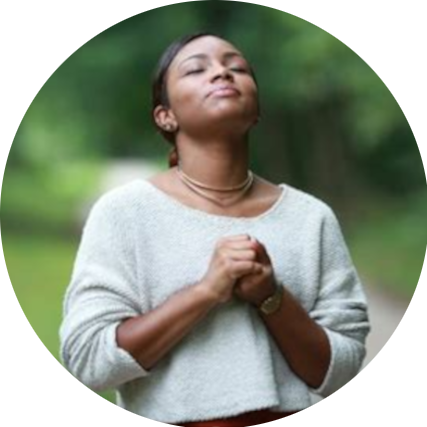 James 1:19-27
The Test of Response to the Word
[Speaker Notes: We have learned how God can give Tests and Satan can give Temptations.

Now let us learn about how God tests us with His word, and how we can respond wisely.]
James 1:19-27	Test of Response to the Word
[+] 19 Ainsi donc, mes frères et sœurs bien-aimés, que chacun soit prompt à écouter, lent à parler, lent à se mettre en colère, 20 car la colère de l'homme n'accomplit pas la justice de Dieu. 21 C'est pourquoi, rejetez toute souillure et tout débordement dû à la méchanceté, et accueillez avec douceur la parole qui a été plantée en vous et qui peut sauver votre âme.
[+] 19 My dearly loved brothers, understand this: Everyone must be quick to hear, slow to speak, and slow to anger, 20 for man’s anger does not accomplish God’s righteousness. 21 Therefore, ridding yourselves of all moral filth and evil, humbly receive the implanted word, which is able to save you.
[Speaker Notes: Read these verses]
James 1:19-27	Test of Response to the Word
[+] 22 Mettez en pratique la parole et ne vous contentez pas de l'écouter en vous trompant vous-mêmes par de faux raisonnements. 23 En effet, si quelqu'un écoute la parole et ne la met pas en pratique, il ressemble à un homme qui regarde son visage dans un miroir 24 et qui, après s'être observé, s'en va et oublie aussitôt comment il était.
[+] 22 But be doers of the word and not hearers only, deceiving yourselves. 23 Because if anyone is a hearer of the word and not a doer, he is like a man looking at his own face in a mirror. 24 For he looks at himself, goes away, and immediately forgets what kind of man he was.
James 1:19-27	Test of Response to the Word
[+] 25 Mais celui qui a plongé les regards dans la loi parfaite, la loi de la liberté, et qui a persévéré, celui qui n'a pas oublié ce qu'il a entendu mais qui se met au travail, celui-là sera heureux dans son activité.
[+] 25 But the one who looks intently into the perfect law of freedom and perseveres in it, and is not a forgetful hearer but one who does good works — this person will be blessed in what he does.
James 1:19-27	Test of Response to the Word
[+] 26 Si quelqu'un [parmi vous] croit être religieux alors qu’il ne tient pas sa langue en bride mais trompe son propre cœur, sa religion est sans valeur. 
27 La religion pure et sans tache devant Dieu notre Père consiste à s'occuper des orphelins et des veuves dans leur détresse et à ne pas se laisser souiller par le monde.
[+] 26 If anyone thinks he is religious without controlling his tongue, then his religion is useless and he deceives himself. 27 Pure and undefiled religion before our God and Father is this: to look after orphans and widows in their distress and to keep oneself unstained by the world.
...
James 1:19-27	Test of Response to the Word
[D] Loi de la Liberté : La Parole de Dieu ; le gospel.Law of Freedom: The Word of God; the Gospel. Rom 3:7; Psalms 19:7
[D] Persévéré : Croire et demeurer en l’Évangile. Psaumes 1:1-3Persevere: To believe in and abide in the Gospel. Psalms 1:1-3
[Speaker Notes: Let us begin with definitions.

“Law of Freedom” - This is the word of God that saves us. It frees us from the requirements of the law of Moses.

[+]The instruction of the LORD is perfect, renewing one’s life; the testimony of the LORD is trustworthy, making the inexperienced wise. (Ps 19:7)

“Persevere” - When we 1) believe in and 2) abide in the Gospel, we are persevering.  Only by persevering in the word of God can we expect to grow and be nourished by God.

[+]How happy is the man who does not follow the advice of the wicked or take the path of sinners or join a group of mockers! Instead, his delight is in the LORD’s instruction, and he meditates on it day and night. He is like a tree planted beside streams of water that bears its fruit in season and whose leaf does not wither. Whatever he does prospers. (Ps 1:1-3)]
James 1:19-27	Test of Response to the Word
La voie de l'homme 
FiertéPride
Moi-même justeSelf righteous
Faible connaissanceWeak knowledge
Parlez viteTalk quickly
ColèreAnger
La voie de Dieu
HumilitéHumility
Glorifiez DieuGlorify God
Demandez à Dieu la sagesseAsk God for wisdom
Ecoute viteListen quickly
Une paix qui dépasse l'entendementPeace that passes understanding
James 1:19-20
Que chacun soit prompt à écouter, prêté à parler, prêté à se mettre en colère, car la colère de l'homme n'accomplit pas la justice de Dieu.
Everyone must be quick to hear, slow to speak, and slow to anger, for man’s anger does not accomplish God’s righteousness. 
Prov 17:27; Prov 18:13; Eph 4:31; Col 3:8
Que chacun soit prompt à ________, 	lent à ___________, 	lent à ___________.Quick to _________, 	slow to  ___________, 	slow to ____________ .
...
[Speaker Notes: James 1:19 teaches us that we must be 
quick to hear	slow to speak	slow to anger
This is especially true when we hear new information about something. If we do not respond in a godly way, we can cause problems with our anger. This does not 

To see the wisdom of this teaching , let us compare the Way of Man vs the Way of God
A worldly man responds in pride. He thinks he is right.
A godly man responds in humility. He is careful because he knows he can be wrong.

A worldly man tries to bring glory to himself and show he is always right. 
A godly man tries to bring glory to God. 

A worldly man has small knowledge of the world and God’s word
A godly man asks God for wisdom

A worldly man talks quickly before he knows the full story
A godly man listens quickly so he can learn the full story

A worldly man responds in anger because he did not get his way
A godly man has peace that passes all understanding

[+]The intelligent person restrains his words, and one who keeps a cool head is a man of understanding. (Prov 17:27)

[+]The one who gives an answer before he listens — this is foolishness and disgrace for him. (Prov 18:13)

[+]All bitterness, anger and wrath, shouting and slander must be removed from you, along with all malice. (Eph 4:31)

[+]But now you must also put away all the following: anger, wrath, malice, slander, and filthy language from your mouth. (Col 3:8)]
James 1:19-27	Test of Response to the Word
Comment nous préparer à être sauvés dans les épreuves de Dieu?How do we prepare ourselves to be saved in God’s trials?
Supprimer les mauvaises penséesRemove evil thoughts
Supprimer les comportements perversRemove evil behavior
Recevez humblement la Parole de DieuHumbly receive God’s Word
Pouvons-nous accomplir l’œuvre de Dieu si nous avons de la colère dans notre cœur ?	O | NCan we do God’s work if we have anger in our hearts? 	Y | N
[Speaker Notes: How do we prepare ourselves to be saved in God’s trials?

We obey His word in all things

Remove evil thoughts. Our thoughts will guide our actions. So we must start with keeping our thoughts pure. (Phil 4:8-9)
Remove evil behavior. We must look for sins of comission and sins of omission in our lives. When we find them, we must remove them. We must also beg God to search our heart to find evil in our lives, and help us remove that evil (Ps 139:23-24)
Humbly receive God’s word. God resists the proud but gives grace to the humble (Jam 4:6)]
James 1:19-27	Test of Response to the Word
La voie de l'homme 
Regarde la Parole de DieuLooks at God’s Word
Se regardeLooks at himself
S'en vaGoes away
Oublie ses imperfectionsForgets his imperfections
...
La voie de Dieu
Regarde attentivement la Parole de DieuLooks intently at God’s Word
Se regarde attentivementLooks intently at himself
Continue dans la Parole de DieuContinues in God’s Word
Fait de bonnes œuvresDoes good works
Béni dans son activitéBlessed in his work
Soyez des _______ de la parole et pas seulement des _________Be _________ of the word and not ___________ only
Si nous entendons la parole, mais ne la mettons pas en pratique, nous nous trompons nous-mêmes.If we are hears of the word, but not doers, we are fooling ourselves
Comment devons-nous gérer la « loi parfaite de la liberté » (la parole de Dieu) ?How must we handle the “perfect law of freedom” (word of God)?
James 1:25
Mais celui qui a plongé les regards dans la loi parfaite, la loi de la liberté, et qui a persévéré, celui qui n'a pas oublié ce qu'il a entendu mais qui se met au travail, celui-là sera heureux dans son activité. 
But the one who looks intently into the perfect law of freedom and perseveres in it, and is not a forgetful hearer but one who does good works — this person will be blessed in what he does.  Psalms 111:10; Psalms 119:130; Matt 7:7-8; Matt 7:24-27; Gal 6:7-8; 1 John 2:3
...
[Speaker Notes: We must be doers of the word and not hearers only

Let us compare the weak Christian and the strong Christian, and see how they handle the “perfect law of freedom” (God’s word). We must be like strong Christians.

1. The weak Christian looks at God’s word
BUT The strong Christian looks intently at God’s word. He is not satisfied to look only one time. He goes back to God’s word again and again.

2. The weak Christian looks at himself to see if there is any wrong in his heart and actions
BUT The strong Christian looks intently at himself to see if there is any wrong. He asks God to help him search out his heart

3. The weak Christian looks at God’s word and then goes away to think about other things
BUT The strong Christian continues daily in God’s word, seeking first the kingdom of God

4. The weak Christian quickly forgets his imperfections
BUT The strong Christian rembers his imperfections, corrects them, and does good works to please his Father in heaven

The weak Christian receives no blessings
The strong Christian is blessed in his work

[+]The fear of the LORD is the beginning of wisdom; all who follow His instructions have good insight. His praise endures forever. (Ps 111:10)
[+]The revelation of Your words brings light and gives understanding to the inexperienced. (Ps 119:130)
[+]“Keep asking, and it will be given to you. Keep searching, and you will find. Keep knocking, and the door will be opened to you. For everyone who asks receives, and the one who searches finds, and to the one who knocks, the door will be opened. (Matt 7:7-8)

[+]“Therefore, everyone who hears these words of Mine and acts on them will be like a sensible man who built his house on the rock. The rain fell, the rivers rose, and the winds blew and pounded that house. Yet it didn’t collapse, because its foundation was on the rock. But everyone who hears these words of Mine and doesn’t act on them will be like a foolish man who built his house on the sand. The rain fell, the rivers rose, the winds blew and pounded that house, and it collapsed. And its collapse was great! ” (Matt 7:24-27)
[+]Don’t be deceived: God is not mocked. For whatever a man sows he will also reap, because the one who sows to his flesh will reap corruption from the flesh, but the one who sows to the Spirit will reap eternal life from the Spirit. (Gal 6:7-8)
[+]This is how we are sure that we have come to know Him: by keeping His commands. (1John 2:3)]
James 1:19-27	Test of Response to the Word
Une personne peut-elle être religieuse si elle ne peut pas contrôler sa langue ? 	Y| NCan a person be religious if he cannot control his tongue? 	Y | NJe, mtu anaweza kuwa mdini ikiwa hawezi kuudhibiti ulimi wake? 	Y | N
[Speaker Notes: Can a person be religious and please God if he cannot control his tongue? NO!

The tongue is difficult to control. Truly, it shows the heart of a man, and man’s heart is always full of sin. For this reason, a man is always speaking foolishly and not honoring God. 

[+]A good man produces good out of the good storeroom of his heart. An evil man produces evil out of the evil storeroom, for his mouth speaks from the overflow of the heart. (Luke 6:45 HCSB)

What is pure and undefiled religion? To 1) look after orphans and widows, and 2) to keep oneself clean from the world. This is pure and undefiled religion.

Why does James give us these two things? Why does he not mention other sins such as murder, adultery, stealing, etc? 

To understand this question, we must first understand that the Ten Commandments is divided in two parts. 
Part 1 is “love God”. (Commandments 1-4)
Part 2 is “Love your neighbor as yourself”.  (Commandments 5-10)
 
Jesus taught us that when we have a right heart and we take care of the least of these brothers and sister, we are doing it to Him. Matt 25:31-46. So in this way, we are obeying the first 4 of the Ten Commandments: we are worshiping Him and serving Him ..by taking care of the least of these brothers and sister who are made in His image.

When we obey the 2nd half of the Ten Commandments, in this way we are keeping ourselves unstained by the world. 

(These ideas are not a direct correlation to the Ten Commandments, but they do help us see that James’ instructions are similar to the instructions we see in the rest of the Bible)]
James 1:19-27	Test of Response to the Word
Qu’est-ce que la religion pure et sans souillure (v27)?What is pure and undefiled religion (v27)?Dini iliyo safi na isiyo na unajisi ni ipi (v27)?
La religion pure et sans tache consiste à prendre soin des veuves et des orphelins et à ne pas se laisser souiller du mondePure and undefiled religion is to take care of widows and orphans and be undefiled by the worldDini iliyo safi na isiyo na hitilafu mbele ya Mungu Baba ni hii: Kuwasaidia yatima na wajane katika shida zao, na kujilinda mwenyewe usichafuliwe na ulimwengu hu.
[Speaker Notes: Can a person be religious and please God if he cannot control his tongue? NO!
The tongue is difficult to control. Truly, it shows the heart of a man, and man’s heart is always full of sin. For this reason, a man is always speaking foolishly and not honoring God. 
[+]A good man produces good out of the good storeroom of his heart. An evil man produces evil out of the evil storeroom, for his mouth speaks from the overflow of the heart. (Luke 6:45 HCSB)

What is pure and undefiled religion? To 1) look after orphans and widows, and 2) to keep oneself clean from the world. This is pure and undefiled religion.]
James 1:19-27	Test of Response to the Word
Pourquoi Jacques énumère-t-il ces éléments ? Pourquoi n’énumère-t-il pas les péchés tels que le meurtre, l’adultère, le vol, etc. ?Why does James list these items? Why does he not list sins such as murder, adultery, stealing, etc?
[Speaker Notes: What is pure and undefiled religion? To 1) look after orphans and widows, and 2) to keep oneself clean from the world. This is pure and undefiled religion.

Why does James give us these two things? Why does he not mention other sins such as murder, adultery, stealing, etc? To understand this question, we must first understand that the Ten Commandments is divided in two parts. Part 1 is “love God”. Part 2 is “Love your neighbor as yourself”. 

Jesus taught us that when we have a right heart and we take care of the least of these brothers and sister, we are doing it to Him. Matt 25:31-46. So in this way, we are obeying the first 4 of the Ten Commandments: we are worshiping Him and serving Him ..by taking care of the least of these brothers and sister.
When we obey the 2nd half of the Ten Commandments, in this way we are keeping ourselves unstained by the world.]
James 1:19-27	Test of Response to the Word
Psalms 68:5
​Le père des orphelins, le défenseur des veuves, c’est Dieu dans sa sainte demeure.God in His holy dwelling is a father of the fatherless and a champion of widows. 

Isaiah 1:16-17
Lavez-vous, purifiez-vous, mettez un terme à la méchanceté de vos agissements, cessez de faire le mal! Apprenez à faire le bien, recherchez la justice, protégez l'opprimé, faites droit à l'orphelin, défendez la veuve!“Wash yourselves. Cleanse yourselves. Remove your evil deeds from My sight. Stop doing evil. Learn to do what is good. Seek justice. Correct the oppressor. Defend the rights of the fatherless. Plead the widow’s cause.
[Speaker Notes: Jesus taught us that when we have a right heart and we take care of the least of these brothers and sister, we are doing it to Him. Matt 25:31-46. So in this way, we are obeying the first 4 of the Ten Commandments: we are worshiping Him and serving Him ..by taking care of the least of these brothers and sister.
When we obey the 2nd half of the Ten Commandments, in this way we are keeping ourselves unstained by the world.]
James 1:19-27	Test of Response to the Word
No other gods but Me
No graven images
No taking the Lord’s name in vain
Keep the Sabbath holy
Honor parents
No murder
No adultery
No stealing
No lying
No coveting
Matt 25:37-40 
Les justes lui répondront: ‘Seigneur, quand t'avons-nous vu affamé et t'avons-nous donné à manger, ou assoiffé et t'avons-nous donné à boire? Quand t'avons-nous vu étranger et t'avons-nous accueilli, ou nu et t'avons-nous habillé? Quand t'avons-nous vu malade ou en prison et sommes-nous allés vers toi?’ Et le roi leur répondra: ‘Je vous le dis en vérité, toutes les fois que vous avez fait cela à l'un de ces plus petits de mes frères, c'est à moi que vous l'avez fait.’ 
Then the righteous will answer Him, ‘Lord, when did we see You hungry and feed You, or thirsty and give You something to drink? When did we see You a stranger and take You in, or without clothes and clothe You? When did we see You sick, or in prison, and visit You? ’ 
“And the King will answer them, ‘I assure you: Whatever you did for one of the least of these brothers of Mine, you did for Me.
.
Widows & Orphans
Unstained by the world
Quelques versets sur les veuves et les orphelinsVerses about widows and orphans
Psalms 111:10; Psalms 119:130; Matt 7:7-8; Matt 7:24-27; Gal 6:7-8; 1 John 2:3
...
[Speaker Notes: So truly , we can see that James is saying that we obey the Ten Commandments when we 1) look after orphans and widows [“you do it unto Me”] and 2) keep ourselves unstained in the world. When we do both of these commands with the right heart, we are truly doing all of the Ten Commandments.]
James 1:19-27	Test of Response to the Word
Pourquoi Jacques énumère-t-il ces éléments ? Pourquoi n’énumère-t-il pas les péchés tels que le meurtre, l’adultère, le vol, etc. ?Why does James list these items? Why does he not list sins such as murder, adultery, stealing, etc?Kwa nini Yakobo anaorodhesha vitu hivi? Kwa nini haorodheshi dhambi kama vile kuua, uzinzi, wizi n.k?
Lorsque nous servons les plus petits de ces frères et sœurs, nous servons Jésus. Lorsque nous nous gardons purs du monde, nous obéissons à Jésus.When we serve the least of these Brothers and Sisters, we are serving Jesus. When we keep ourselves clean from the world, we are obeying JesusTunapomtumikia mdogo kabisa wa hawa Kaka na Dada, tunamtumikia Yesu. Tunapojiweka safi kutoka kwa ulimwengu, tunamtii Yesu
[Speaker Notes: Can a person be religious and please God if he cannot control his tongue? NO!
The tongue is difficult to control. Truly, it shows the heart of a man, and man’s heart is always full of sin. For this reason, a man is always speaking foolishly and not honoring God. 
[+]A good man produces good out of the good storeroom of his heart. An evil man produces evil out of the evil storeroom, for his mouth speaks from the overflow of the heart. (Luke 6:45 HCSB)

What is pure and undefiled religion? To 1) look after orphans and widows, and 2) to keep oneself clean from the world. This is pure and undefiled religion.

Why does James give us these two things? Why does he not mention other sins such as murder, adultery, stealing, etc? To understand this question, we must first understand that the Ten Commandments is divided in two parts. Part 1 is “love God”. Part 2 is “Love your neighbor as yourself”.  Jesus taught us that when we have a right heart and we take care of the least of these brothers and sister, we are doing it to Him. Matt 25:31-46. So in this way, we are obeying the first 4 of the Ten Commandments: we are worshiping Him and serving Him ..by taking care of the least of these brothers and sister.
When we obey the 2nd half of the Ten Commandments, in this way we are keeping ourselves unstained by the world.]
James 1:19-27	Test of Response to the Word
[+] 27 La religion pure et sans tache devant Dieu notre Père consiste à s'occuper des orphelins et des veuves dans leur détresse et à ne pas se laisser souiller par le monde.
[+] 27 Pure and undefiled religion before our God and Father is this: to look after orphans and widows in their distress and to keep oneself unstained by the world.
Vous engagerez-vous à pratiquer une religion pure devant Dieu et les hommes ?Will you commit to pure religion before God and man?Je, utajitoa kwenye dini safi mbele ya Mungu na wanadamu?
Vous engagerez-vous à ne pas être souillé par le monde ?Will you commit to keeping yourself unstained by the world?Je, utajitolea kujiweka bila doa na ulimwengu?
[Speaker Notes: Questions to challenge the audience]
James 1:19-27	Test of Response to the Word
Vous engagerez-vous à regarder attentivement la Parole de Dieu ?Will you commit to looking intently at God’s word?Je, utajitolea kulitazama neno la Mungu kwa makini?
Vous engagerez-vous à vous regarder attentivement vous-même ?Will you commit to looking intently at yourself?Je, utajitolea kujitazama kwa makini?
Vous engagerez-vous à faire de bonnes œuvres devant Dieu et les hommes ?Will you commit to doing good works before God and man?Je, utajitolea kufanya matendo mema mbele za Mungu na wanadamu?
...
[Speaker Notes: Questions to challenge the audience]
James 1:19-27	Test of Response to the Word
[+]»Ceux qui me disent: ‘Seigneur, Seigneur!’ n'entreront pas tous dans le royaume des cieux, mais seulement celui qui fait la volonté de mon Père céleste. Beaucoup me diront ce jour-là: ‘Seigneur, Seigneur, n'avons-nous pas prophétisé en ton nom? N'avons-nous pas chassé des démons en ton nom? N'avons-nous pas fait beaucoup de miracles en ton nom?’ Alors je leur dirai ouvertement: ‘Je ne vous ai jamais connus. Eloignez-vous de moi, vous qui commettez le mal!’ 
Matthew 7:21-23
...
[Speaker Notes: Have someone read this passage in the language of the audience]
JAMES
Tests of the Faithful
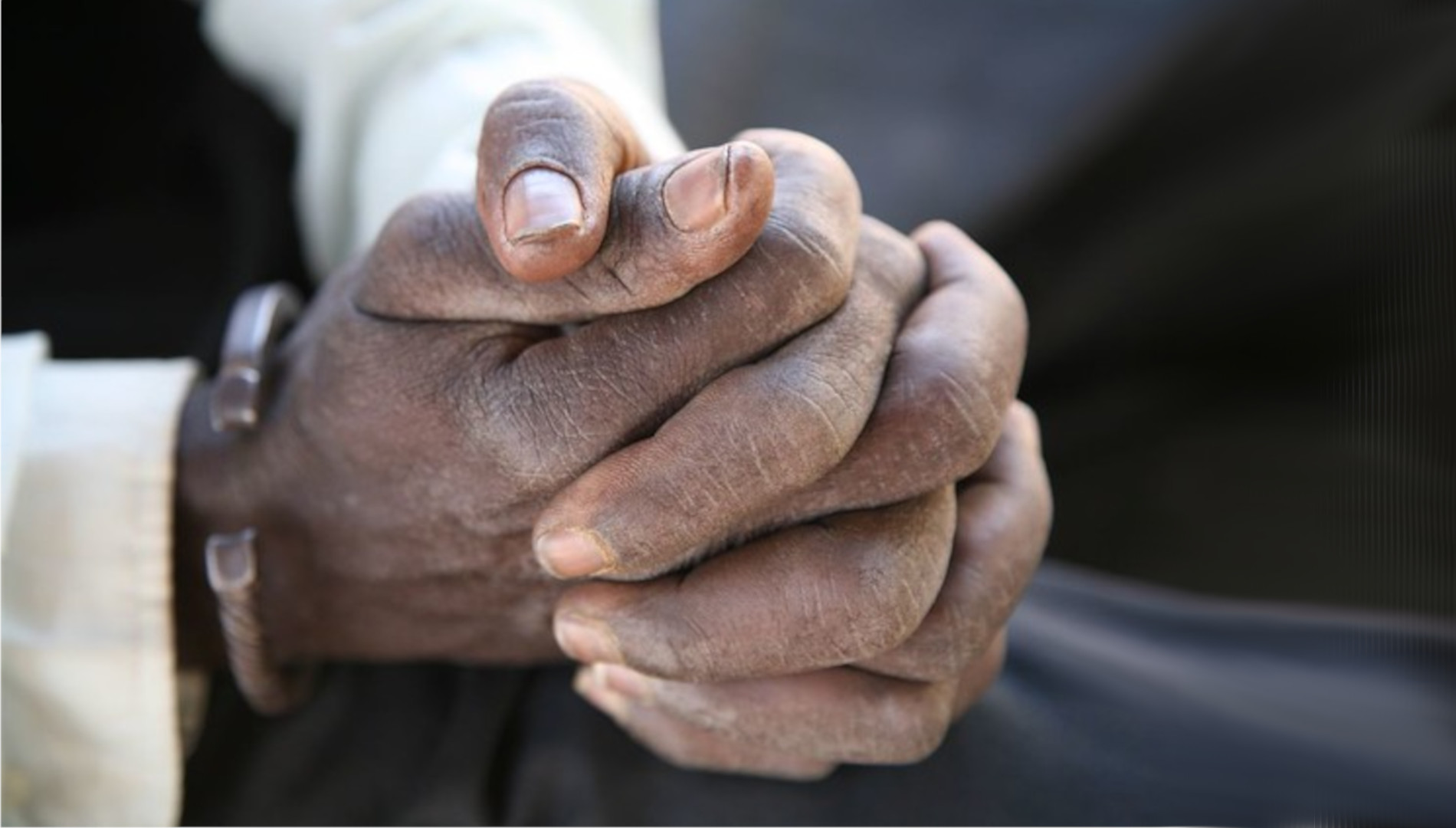 The Epistle of
Chapter 1
- End -
Christian Mission for the Deaf